Center for Innovative Learning Internal Research Mini-Grant
Cynthia L. Jew, Ph.D
The Santa Clarita Valley International School and California Lutheran University, Graduate School of Education, Department of Counseling and Guidance are engaged in an collaborative research/intervention project  with the eight and third grade.  The nature of this project is to have a group of leadership students from the 8th grade who will work with the third grade once a week on pro-social bonding skills.  Pro-social bonding skills consist of community-building, open communication, relationship development and social skills.
The team of eight –graders will be trained and monitored by Dr. Cynthia Jew.  They will receive weekly training in Strengths –Based Leadership, 40 Developmental Assets Scale, Cultural Proficiency and play-based interventions.  The project will run for 8 weeks.
Leadership Team
Created the activities based on the concepts of Pro-Social Bonding and Cultural Proficiency
CLU Senior: Emile Evenson worked with the concepts to develop cogent theoretical questions and presented at the Festival of Scholars
Tools for Leadership
Strengths Quest
40 Developmental Assets Scale (Pro-Social Bonding)
Cultural Proficiency
Methods
Pre and Post Survey (12 items) 
Post Interview with Students
Leadership Opportunities
Festival of Scholars
Cultural Proficiency Institute
Dwight Shultz Grant
What is the Impact of an Eighth Grade Leadership Team Intervention to      Facilitate Pro-Social Bonding in a Third Grade Classroom?
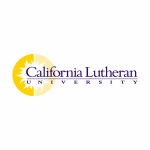 Emilie Evenson and Dr. Cynthia Jew
Department of Education, California Lutheran University
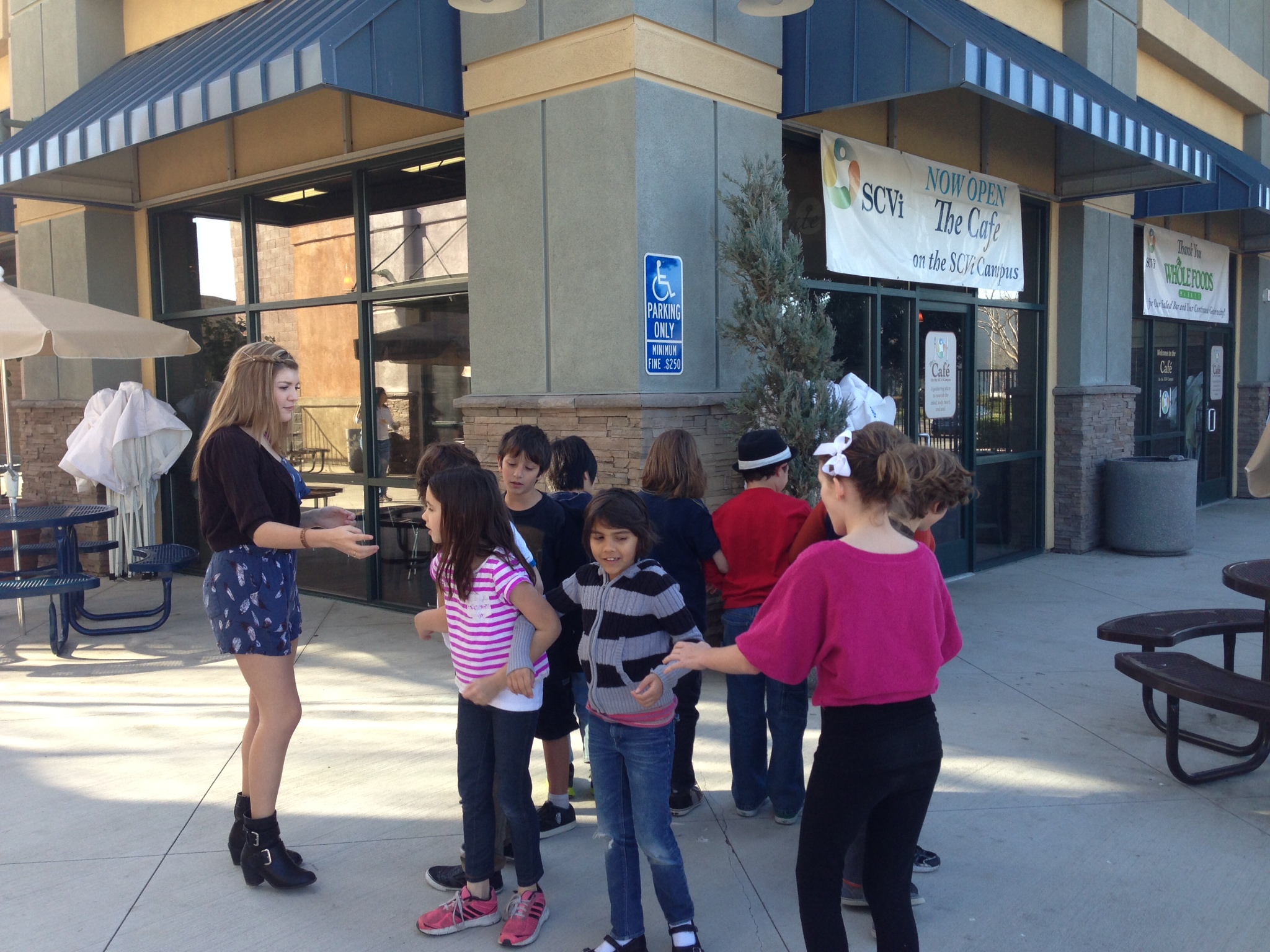 Introduction:
	Pro-social bonding is important for having resiliency in a progressive and responsive classroom. In order to provide pro-social bonding in the classroom, the study arranged for an eighth grade leadership team to go into a third grade classroom and work on various leadership activities that facilitate pro-social bonding. This study is aimed at integrating the needs of all learners into one cohesive classroom. One university professor and one school counselor trained the students and one university student collected pre/post surveys of the students and parent climate were collected. Ten-eighth grade students were selected and trained in a collaborative leadership and forty developmental skills were then infused with the cultural efficiency model. After the training the eighth grade students were placed in the third grade classroom in teams with students to work on pro-social bonding activities and positive social modeling aimed integrating all the needs of the learners into one classroom. This project attempts to impact the classroom by providing a pilot leadership program from the resources present in the classroom.
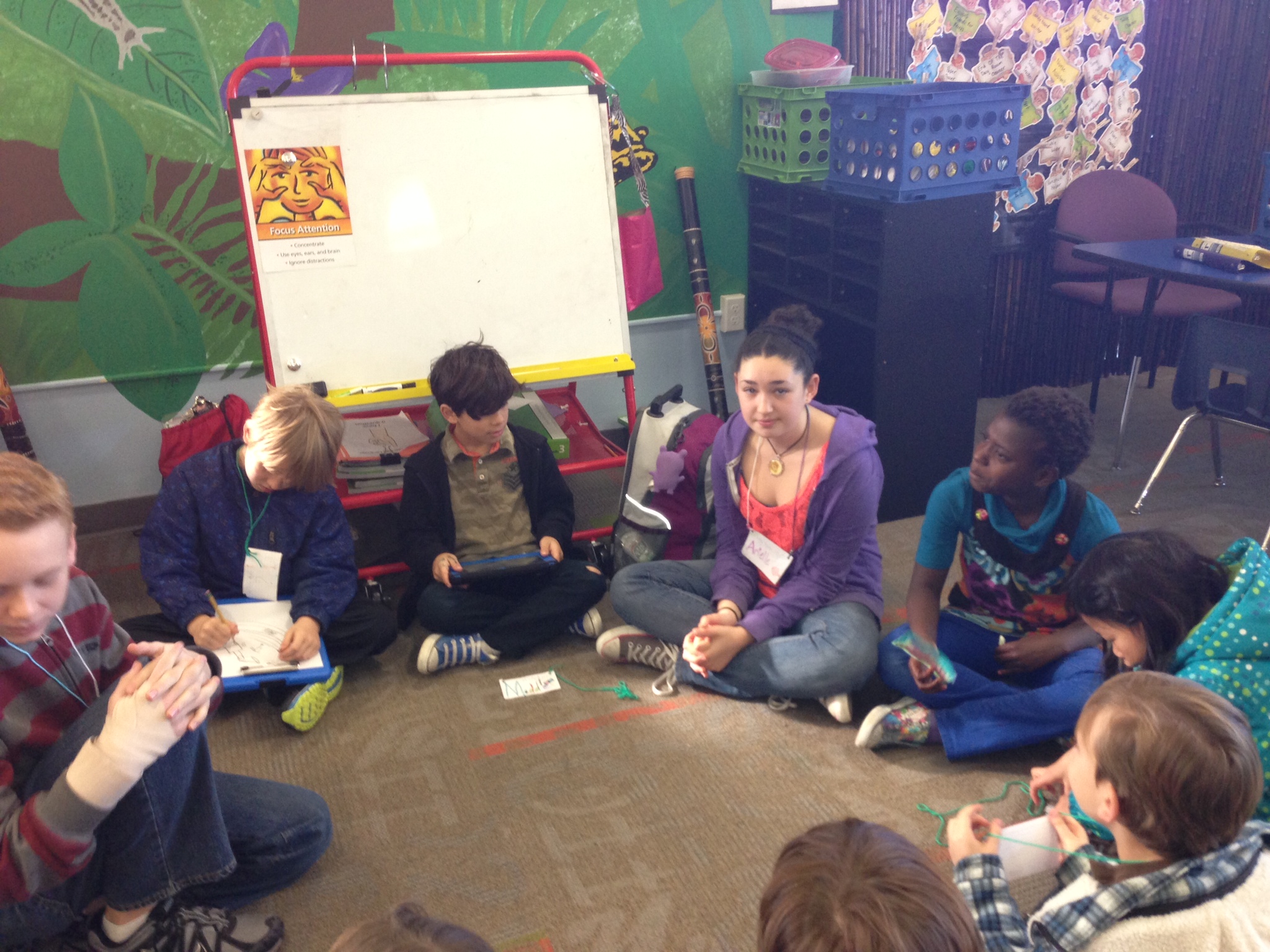 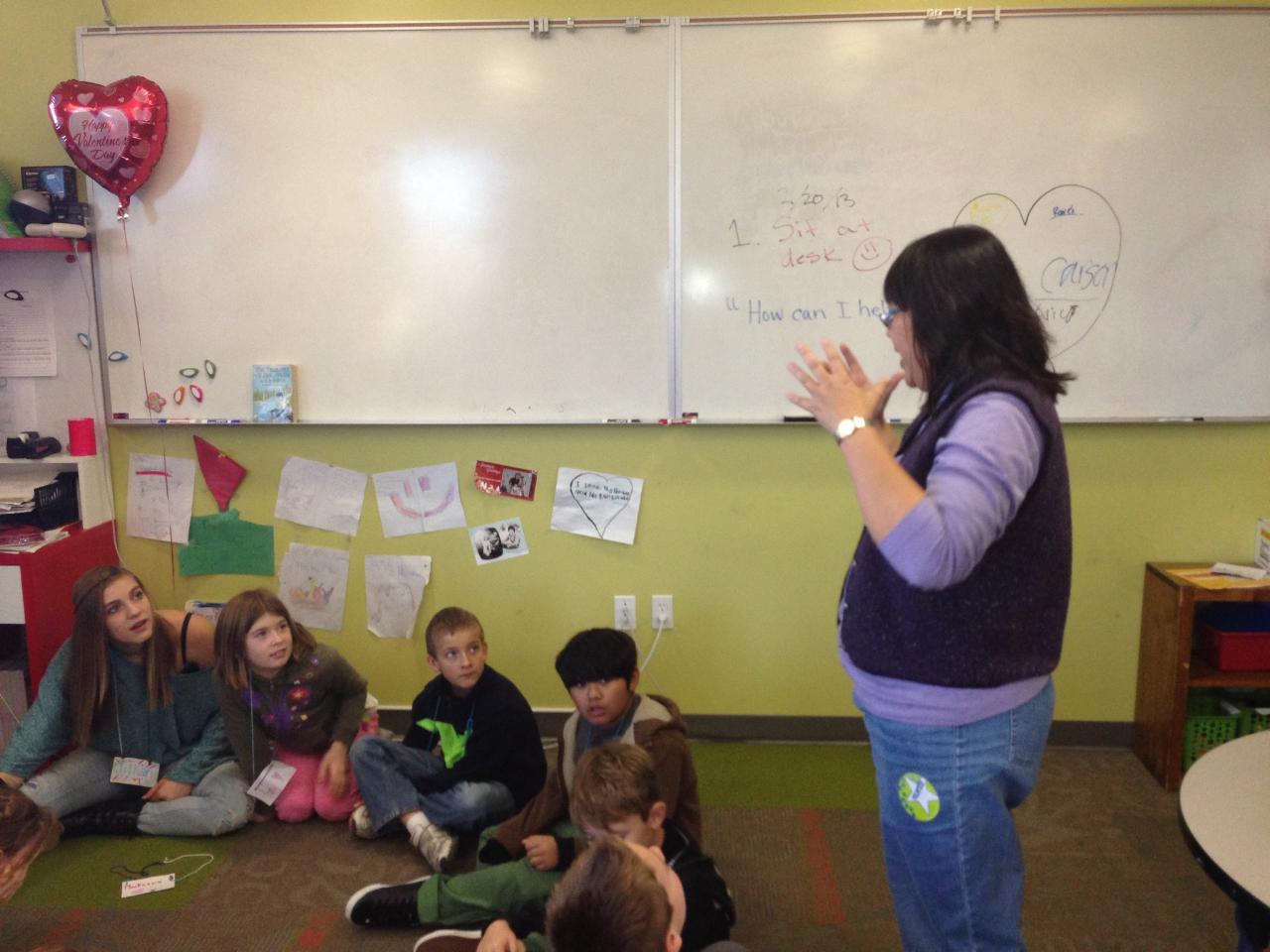 First Session: 
    Pro Social Bonding (Skill of Social)  Activity :  What's in a Name (Name tags and Group Name): Cultural Proficiency Essential Element: Assessing Cultural Knowledge

Second Session: 
	Pro Social Bonding (Skill of Social) Activity: You are my friend and I didn't know:  Cultural Proficiency Essential Element: Valuing Diversity

Third Session: 
	Pro Social Bonding (Skill of Conflict Mediation )  Role play conflict and observers say "How can I help?":  Cultural Proficiency Essential Element: Managing the Dynamics of Difference

Fourth Session: 
	Pro Social Bonding (Skill of Team Building) Leaders led a group exercise in which the learners were asked to lock arms behind their back and stand up.  The more they worked together the more successful. Cultural Proficiency Essential Element:  Adapting to Diversity

Fifth through Eighth Sessions:
	  Pro-Social Bonding (Celebrating What we have Learned)  Activity:  A movie of the groups demonstrating their answer to What Kind of Leaders are we? Cultural Proficiency  Essential Element: Institutionalizing Cultural Knowledge.
Examples of Curriculum:
Pro- Social Bonding:
	  Pro-social bonding is a vital part in a person's ability to form social relationships, adapt to change, and self -esteem. Pro-social bonding is the interactions a child has with family, peers, and school. The bonding interactions that the child learns from his or her family, peers, and school form the foundations of a child's social bonding future. Pro-social bonding fosters social competence, emotional competence, confidence, and self-efficacy. All these components are important for resiliency in a progressive and responsive classroom.
Results:
	A Pre-Survey was given in the first week to the parents. A Post  Survey for the parents with Extended Interviews of the learners is yet to be conducted.

Examples of the Survey Questions:

  I feel that the needs of diverse learners are being 
   addressed in the third grade.

  I feel that my child is being encouraged to get along with 
   all the learners in the third grade.

  I feel like there is a spirit of cooperation present in the         
   third grade.

  I feel that my child gets along well on the playground.
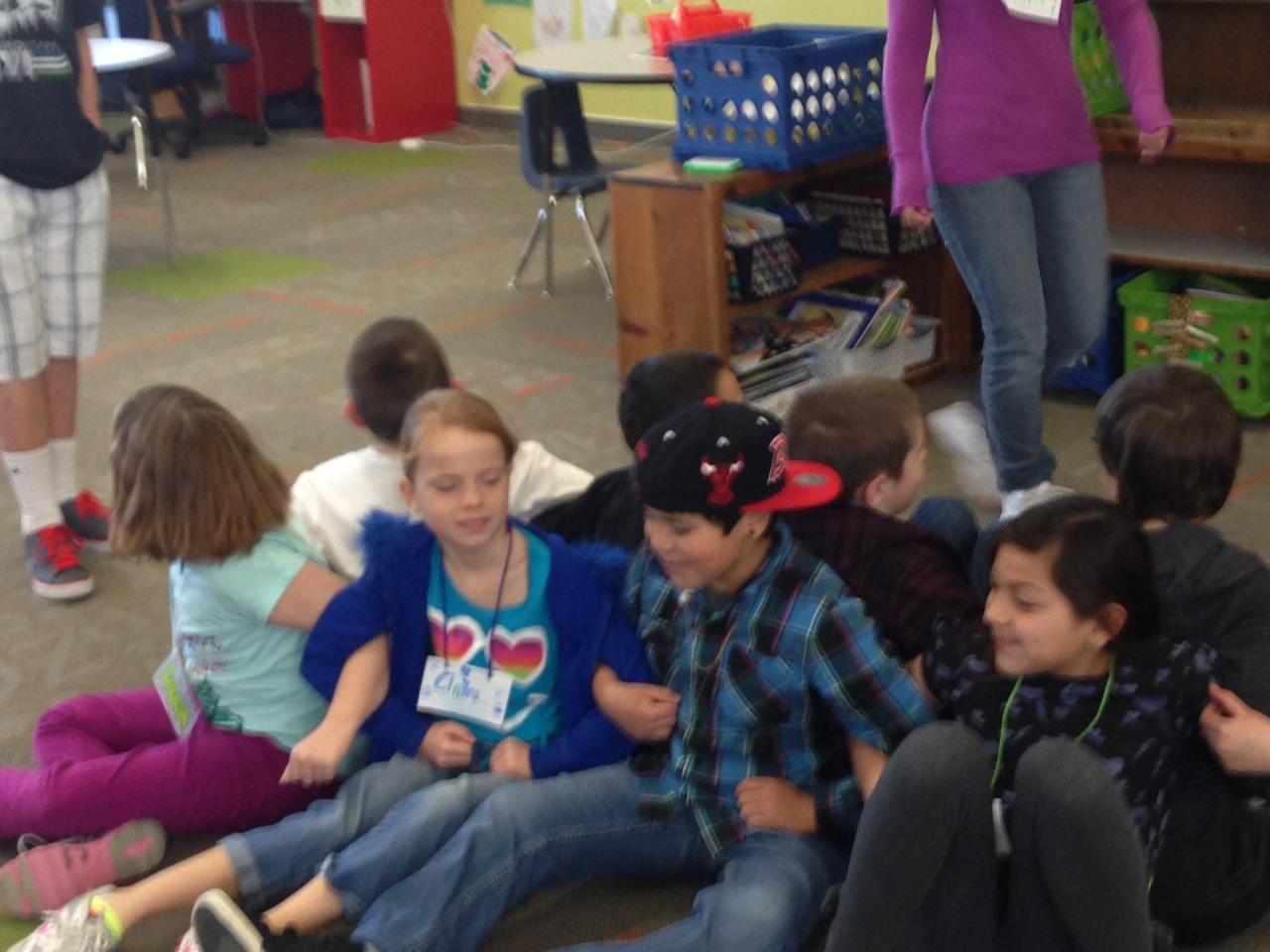 Cultural Proficiency:
	Culture proficiency is the ability to efficiently interact, communicate, and understand  people of different cultures and backgrounds. For one to be culturally proficient it is important to know one's own culture, knowledge of other cultural practices, and a positive attitude toward other cultures. In order to have cultural proficiency in the classroom is crucial for both the individual and institution to both be culturally proficient.
Acknowledgements:  I would like to thank Santa Clarita International Charter School for participating in this study.
Third Grade Leaders